Trac Navigation
Jennifer Turley
Redrock Software
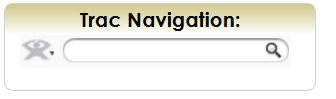 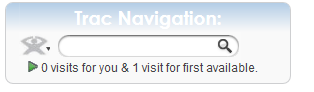 Overview
Learn how to effectively use the Trac Navigation Bar to:
Use Quick Search Options
Search Students, visits, etc…
Sort the Log Listing
System Preferences
User Guide & FAQ’s
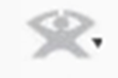 TracMan Icon
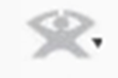 The Trac Man icon allows users to navigate to the main features and management functions in the Trac System.

Main Menu
Log Listing
Module Managements
Utilities and Prefs
Other Useful Links
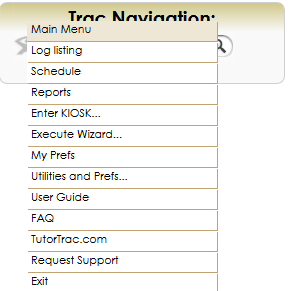 Quick Search Options
Standard Search Options
@		 Wildcard
=		 Is Equal to
#		 Is not Equal to
>            Greater Than
>=		 Great Than or Equal to
<		 Less Than
<=		 Less Than or Equal to
…		 Is a Range of Values
;		 Is Used Between Multiple REQUIRED Phrases
Quick Search Options (cont.)
Special Date Search Options
Today
This Week
This Month
This Semester
Yesterday
Last Month
Last Week
Tomorrow
Next Week
Next Month
Other Visit Field Search Options
Rsn=     For a Specific Reason
Cons=   For a Specific Consultant
Sect=    For a Specific Section
Ctr=      For a Specific Center
Searching The Student Listing
Searching for Students using the Trac Navigation by entering:
ID
Name
Birthdate
Handle
Any other Student Field
Other Student Search Options
Search
Standard Search Tool
Used to search by specific Student, Visit, or Registration information.
Power Search
Advanced Search Options
Search multiple fields and values at once, including ranges of information
Utility Search
Allows search by multiple options for same field
Can also be used to find duplicate Profiles
→
Searching for Visits
Searching for Visits using the Trac Navigation bar by entering:
Date or Date Range
Specific date words (Today, Last Week, etc.)
Student ID
Student Name
Other Visit Search Options
Standard Search
Allows Users to search for visits with multiple criteria at once
Use “@” symbol as a wildcard
Can still search date ranges
Power Search
Can search for Custom Visit Fields
Can search for multiple situations
→
Registration Search Options
Use the Trac Navigation to find Registrations by searching:
Student Name
Section
Standard Search
Active Registrations
Section or Course Description
Specific Term or Grade
Course from an Instructor
Power Search
Can Search for Registrations based on Student Information such as Major, Cohort, or any Custom Fields.
Search for Faculty
Can Search By:
Faculty Full Name
Department
Username
Standard Search
Search by Email
Search by Phone
→
Log Listing
Can filter the list of Students shown by two categories at a time.
Sort Students By:
Name
ID
Center
Subject
Reason
→
Utilities and Prefs
Allows Administrators with access to adjust settings that affect entire application.
Different options listed, depending on what listing accessed from
Access to DESTRUCTIVE Utilities – You have been warned!
→
For Additional Support
User Guide and FAQ’s:
These options will open another tab or window and direct you to the Redrock Wiki site (http://wiki.go-redrock.com/wiki/Main_Page)
TutorTrac.com and Request Support:
Will give you the option to fill out a request form.
→
Conclusion
The Trac Navigation is a powerful tool. There are many options when it comes to searching for historical records, to allow you to quickly find the data that you need. Take some time to get familiar with this feature, as it can better help you utilize your application.
Helpful Links
http://www.tutortrac.com

http://wiki.go-redrock.com

http://wiki.go-redrock.com/wiki/Search_Options

http://helpdesk.go-redrock.com